Metabolic DiseasesLesson 5.3
Evaluating nutritional claims (2)
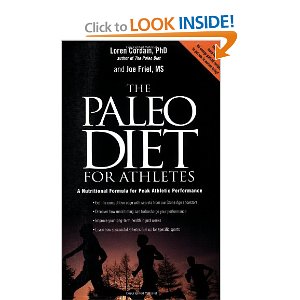 Do Now
What are the most useful resources to research your topic?
Final Presentations
Make a PowerPoint slide presentation on one of the following topics, or a topic approved by your teacher. 

The presentations will be 15 minutes including questions.

Each group member must speak to at least one of the points.
Talking points / grading rubric:
Use your checklist and the following points to structure your presentation!
 
Peer and teacher evaluation will be based on how well your group addresses each of the points in the Final Project Rubric.
Talking points include:
Nutritional value: How does the diet/supplement impact nutrient and calorie consumption?

Digestion of food: How does the diet/supplement impact digestion and absorption?
Talking points include:
Metabolism - blood glucose homeostasis: How does the diet/supplement impact blood glucose homeostasis via the build-up and metabolism of: glucose, glycogen, fatty acids, triglycerides, amino acids, and protein?

Metabolism - organ systems: How does the diet/supplement impact the actions of the major organs involved in maintaining blood glucose levels? (think fasting and feasting).
Talking points include:
Caloric needs and body composition: How does the diet/supplement impact body composition or the efficiency of calorie absorption?

Hunger and satiety signals and the reward pathway: How does the diet/supplement impact regulation of hunger and satiety signals and reward pathway triggers and memories?
Talking points include:
Experimental design and data interpretation:
What evidence supports the diet/supplement claim?  
What type of studies were done?
What are the limitations of the studies - what types of bias and confounding variables should be considered?
Break into groups and
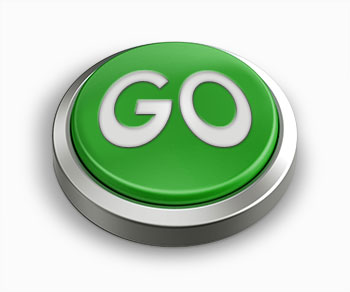 !
Homework
Presentations will start in X days.

You will have one more in-class period to work in your groups so plan accordingly!